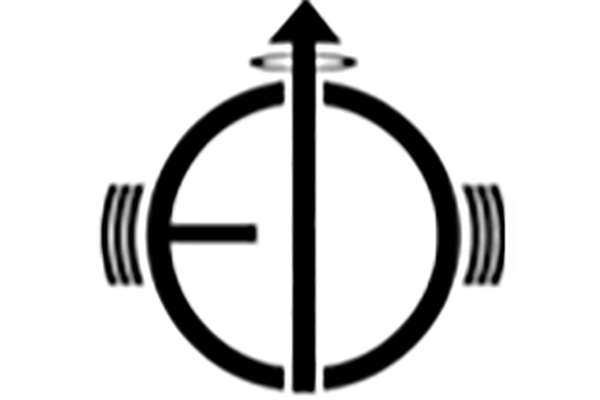 Electron Ion Collider  User Group Report
Douglas Higinbotham
Jefferson Lab
Dense Gluons
Nuclei
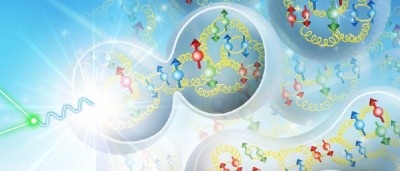 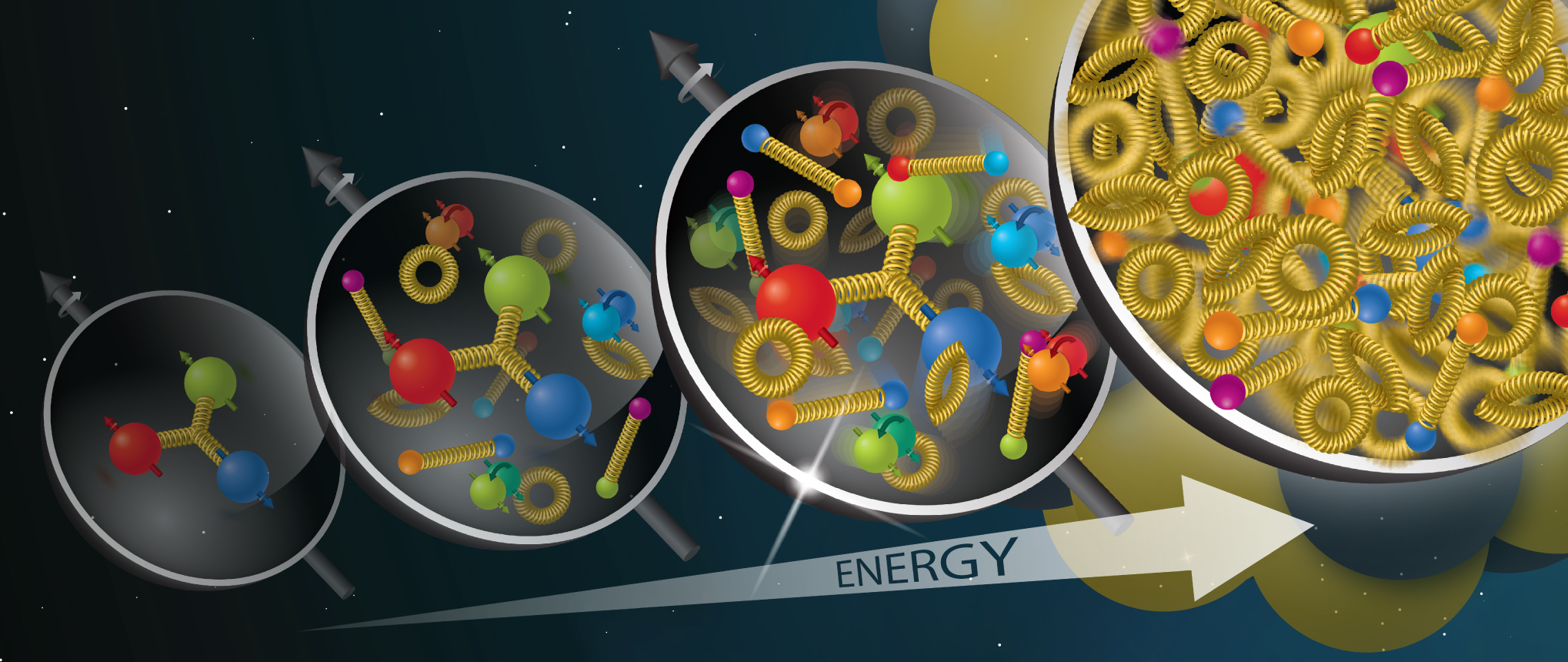 Cutting Edge 
QCD Science 
Machine
Femtography
Standard Model
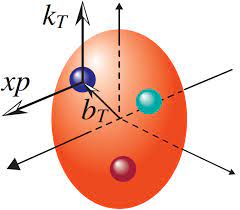 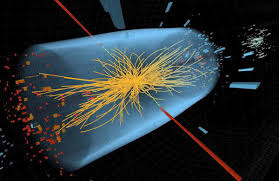 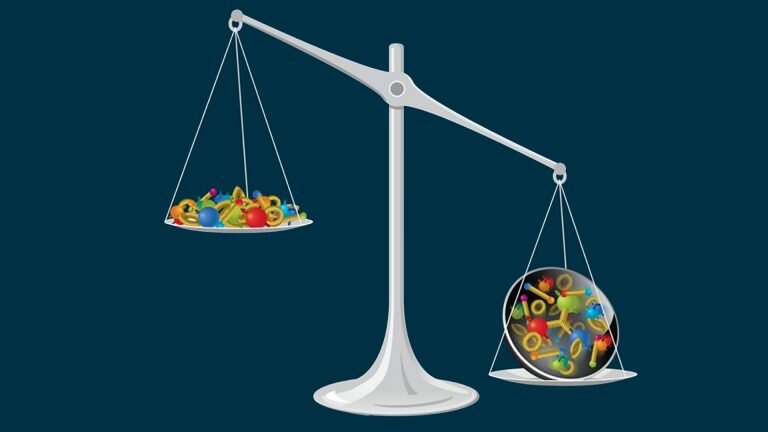 Origin of Spin
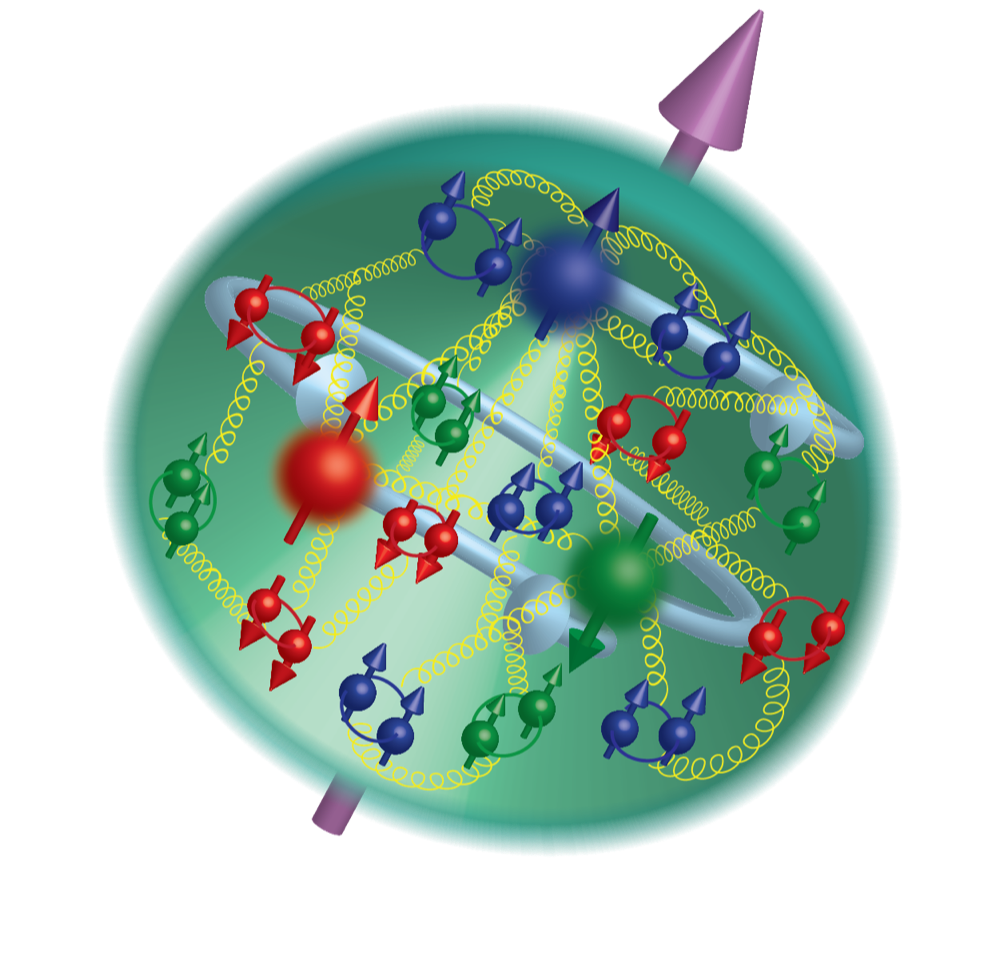 Origin of Mass
2
Dense Gluons
Nuclei
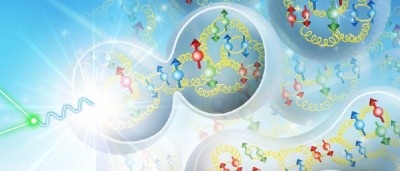 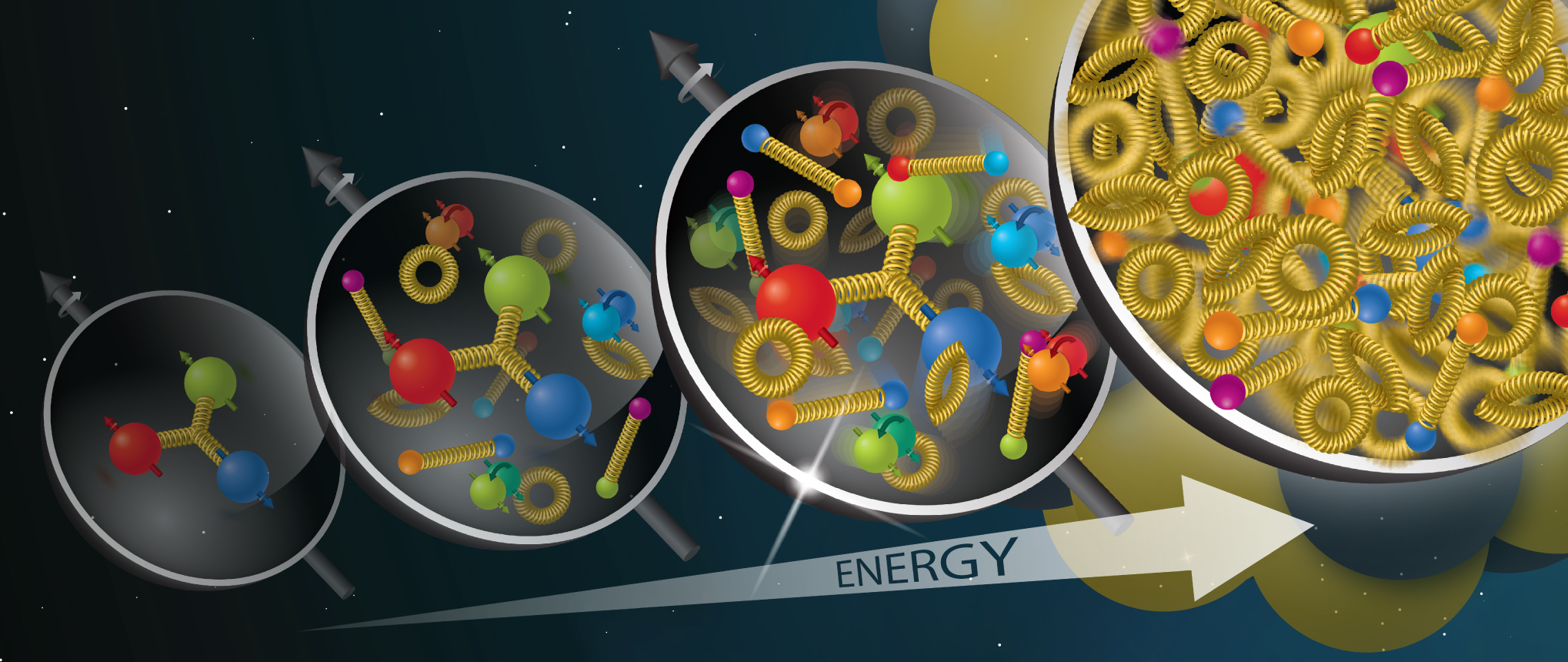 EIC Users Group is home for the community working to realize EIC science

Experiment  Theory  Accelerator  Engineering  Computing/AI …
Cutting Edge 
QCD Science 
Machine
Femtography
Standard Model
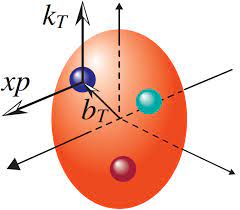 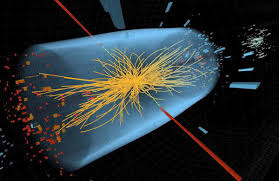 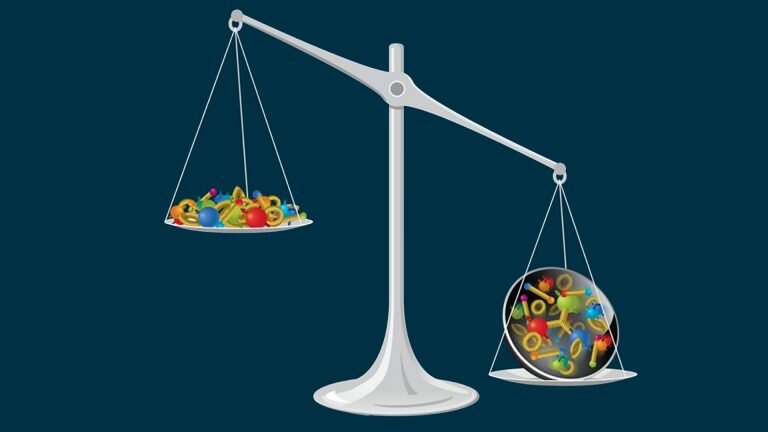 Origin of Spin
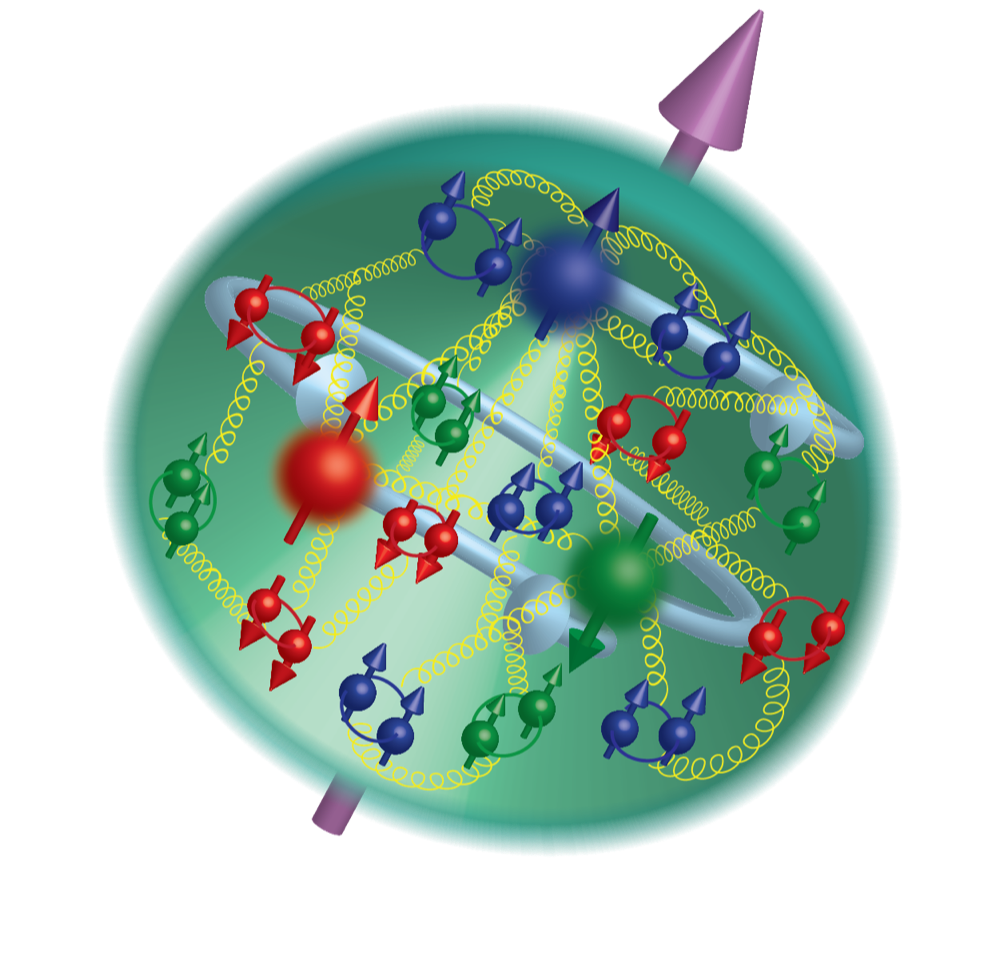 Origin of Mass
3
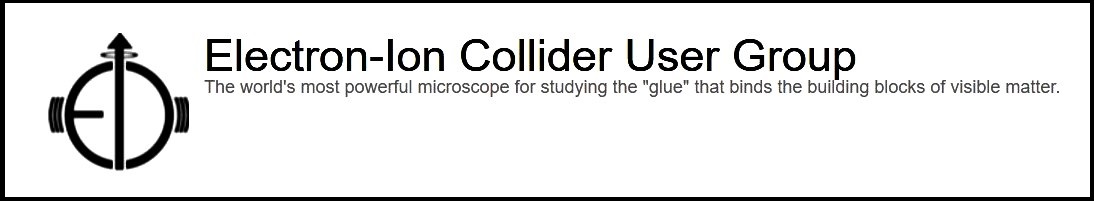 Users group is inherently different from the collaboration, providing important complementarity.

Home for the full community: theory, experiment, accelerator, engineering, software, etc.

Community driven organization, independent of the DOE project

Incubator for scientific initiatives that are not a project yet, e.g. Detector II

‘low stakes’ onboarding to EIC Science and activities
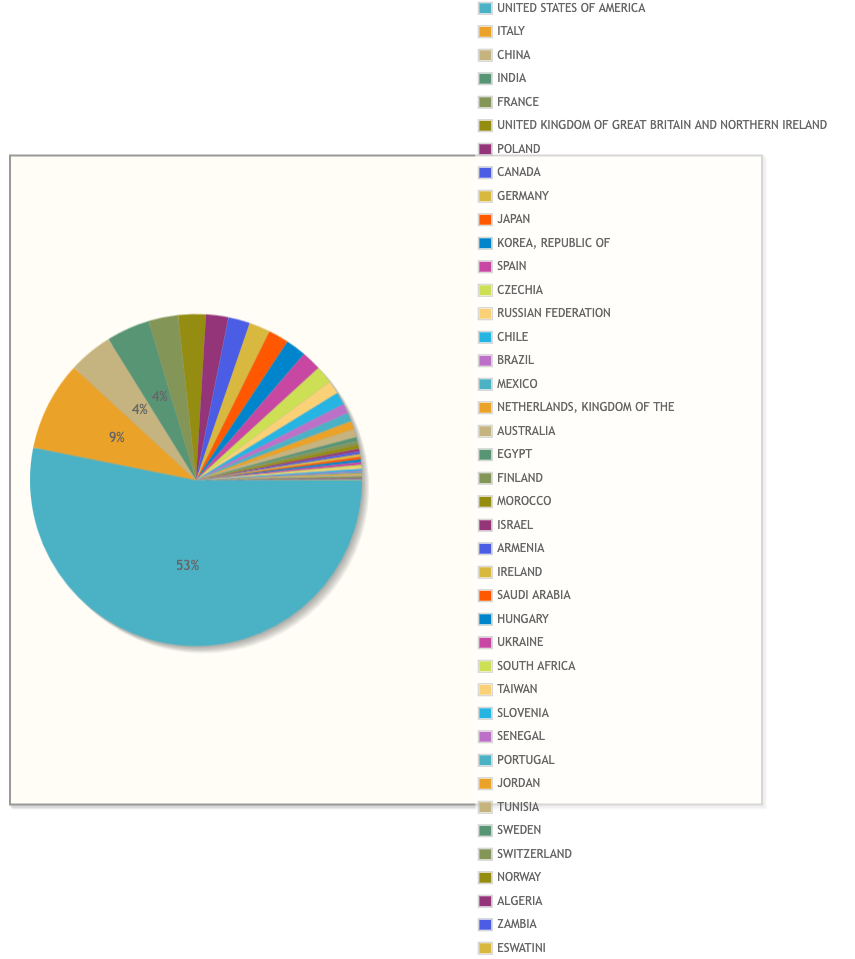 EIC User Group ( 14 July 2025 )

1556 members from 307 institutions
Experiment Scientists: 1031
Theory Scientists: 383
Accelerator Scientists: 125
Computer Scientists: 9 
Support: 5 
Other: 3
From 41 Countries
5
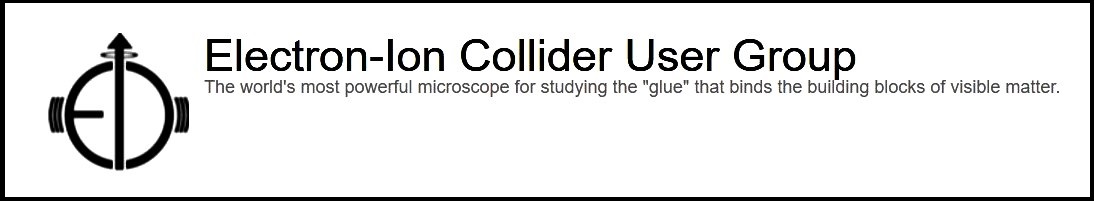 Users group led by Steering committee

Currently hosts five working groups:

Theory

Detector II

Software

MC Event Generators

Artificial Intelligence
EIC Early Career Workshop (11-12 July 2025 )
Huge Thank You To The Organizers!!
Henry Klest, Wenliang Bill Li, and Jennifer Rittenhouse West





And for funding from Jefferson Lab/JSA and CFNS.

This workshop is something that Abhey, Bill and myself are extremely passionate about will continue to do what we can to enable this special workshops to continue.

The best speakers from this year's workshop will be announced tomorrow and as per your feedback those speaks will have a chance to present their work at this meeting.
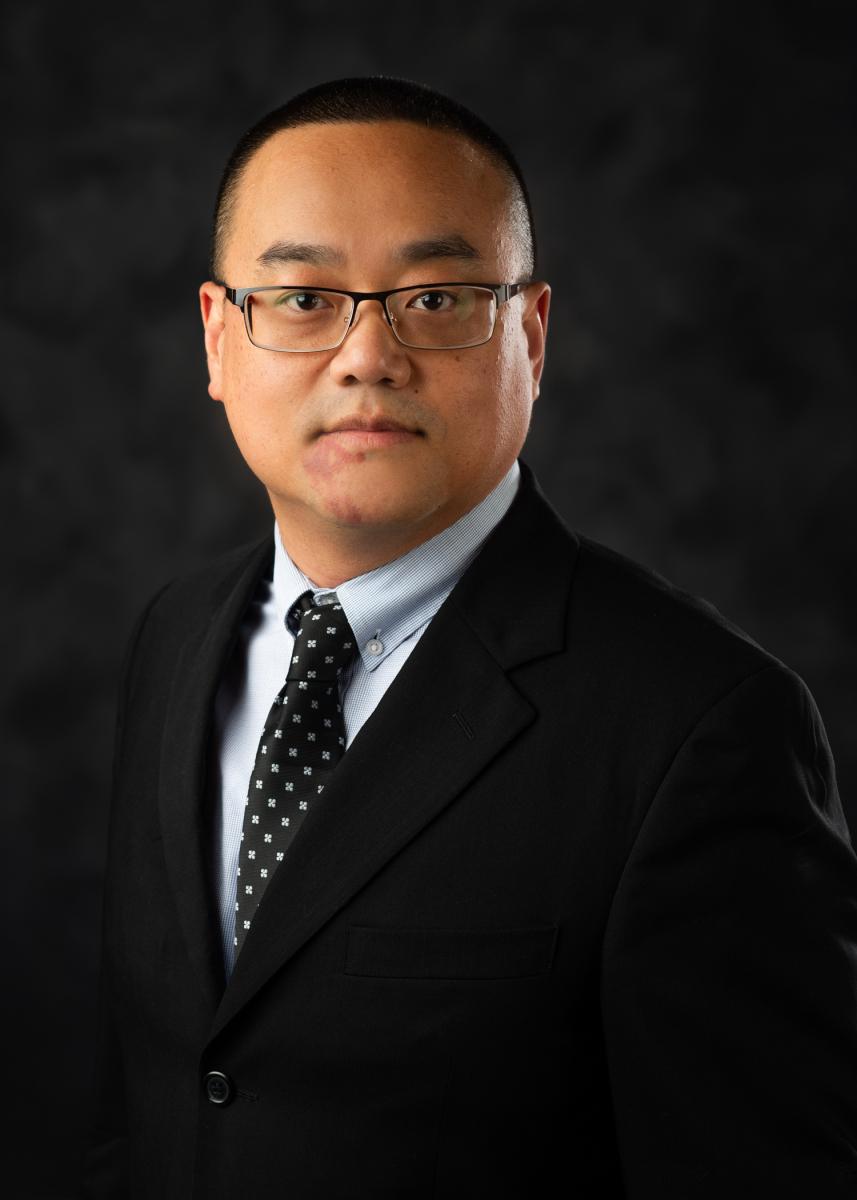 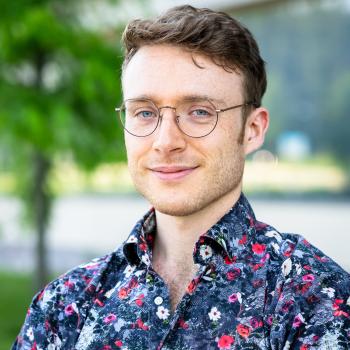 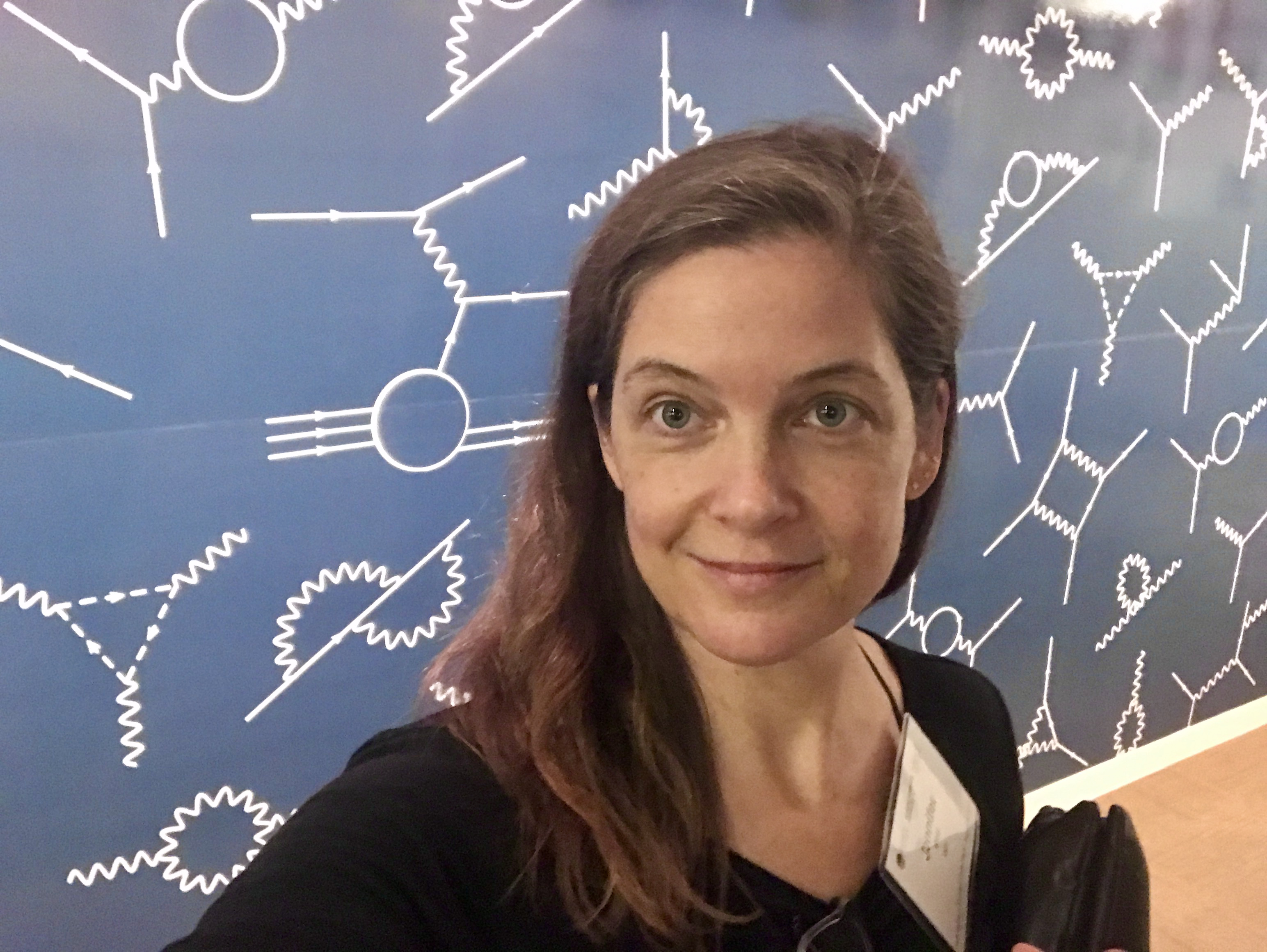 Reference Schedule from January 2025
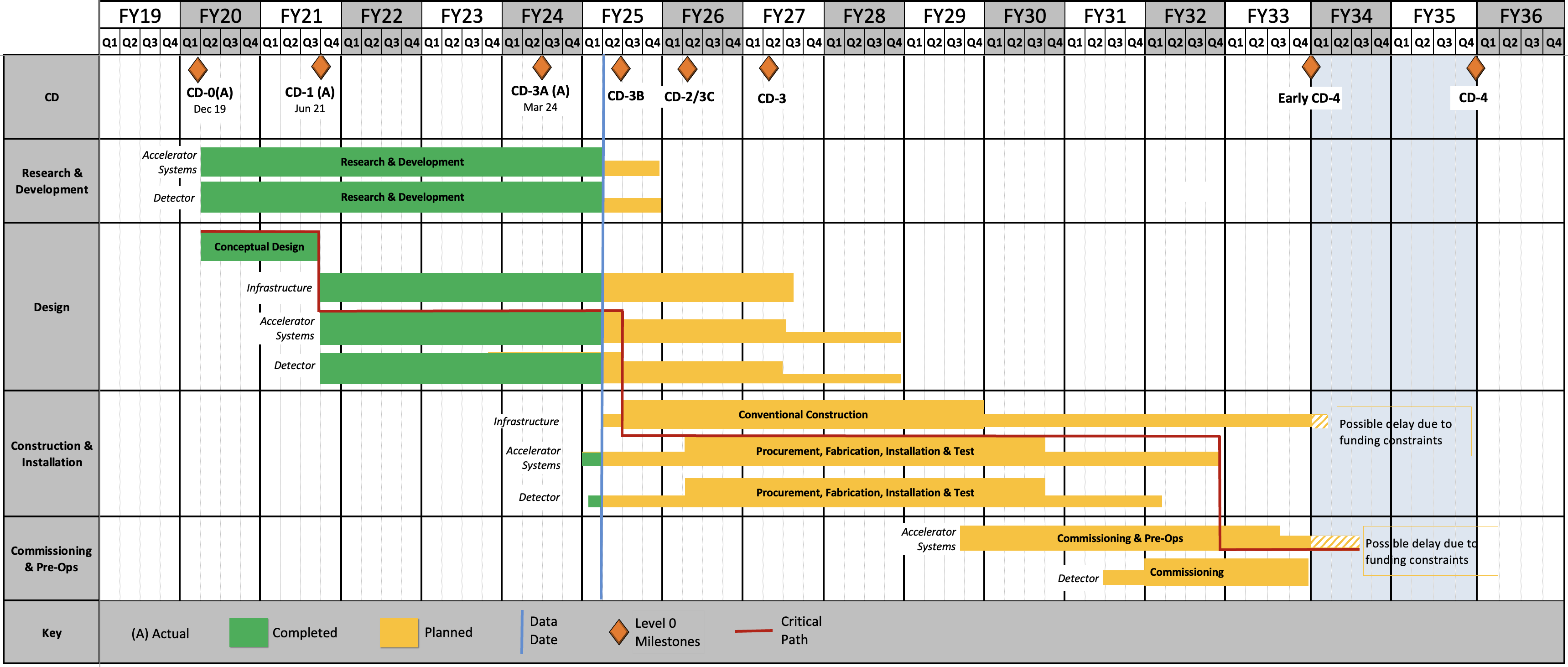 RHIC Operations is planned for the end of CY2025
8